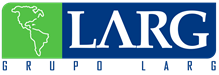 XVIII REUNIÓN ANUAL DE LARG
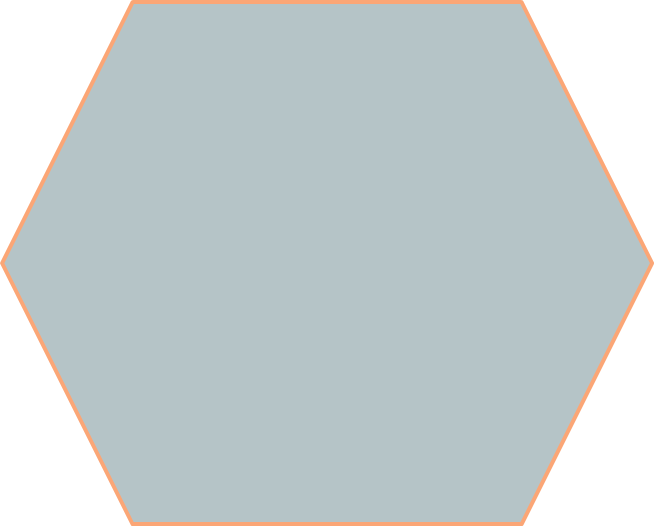 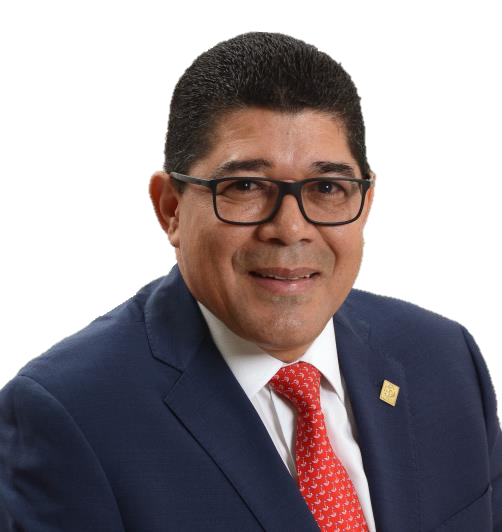 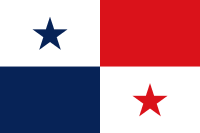 Amílcar Córdoba
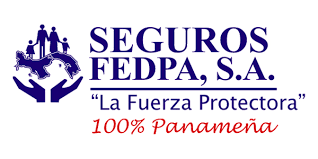 Panamá
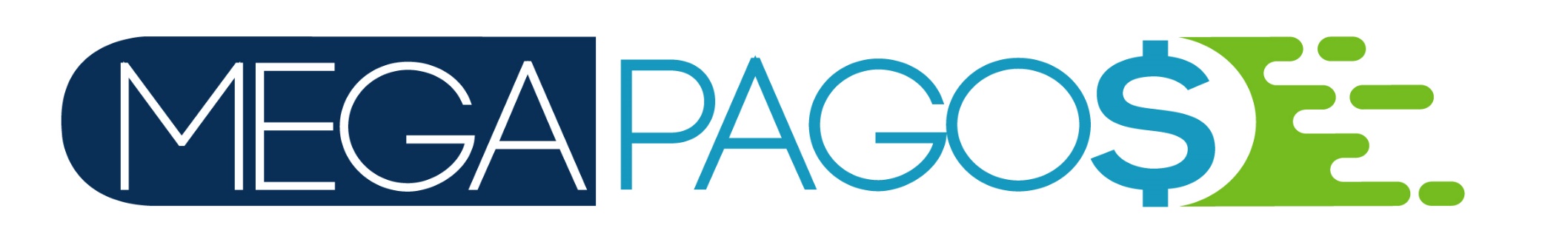 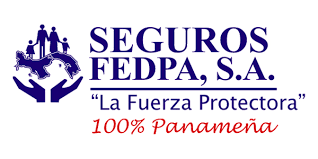 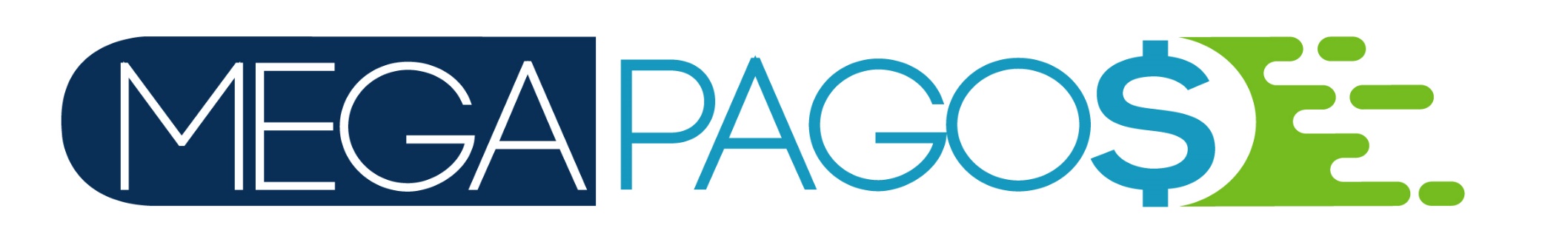 HUB DE TRANSFORMACIÓN DIGITAL
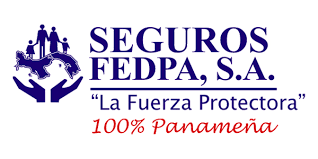 Ecosistema Digital Servicios Financieros
MEGAPAGOS es una empresa DIGITAL que usa nuevos modelos de negocio para la industria de servicios financieros cooperativos.

MEGAPAGOS es la primera Fintech Cooperativa de Centroamérica
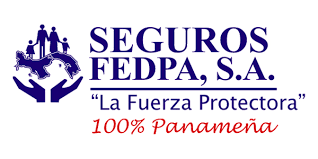 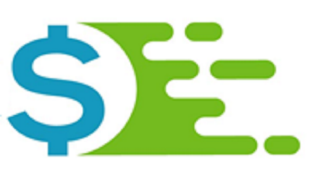 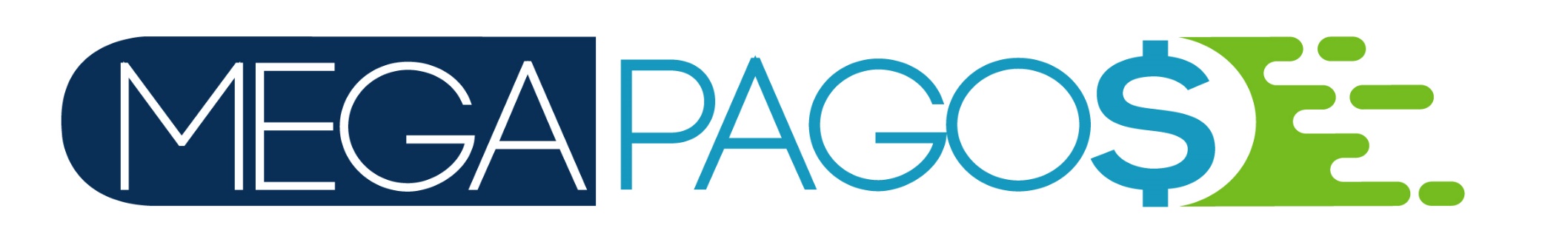 Cooperación entre Cooperativas
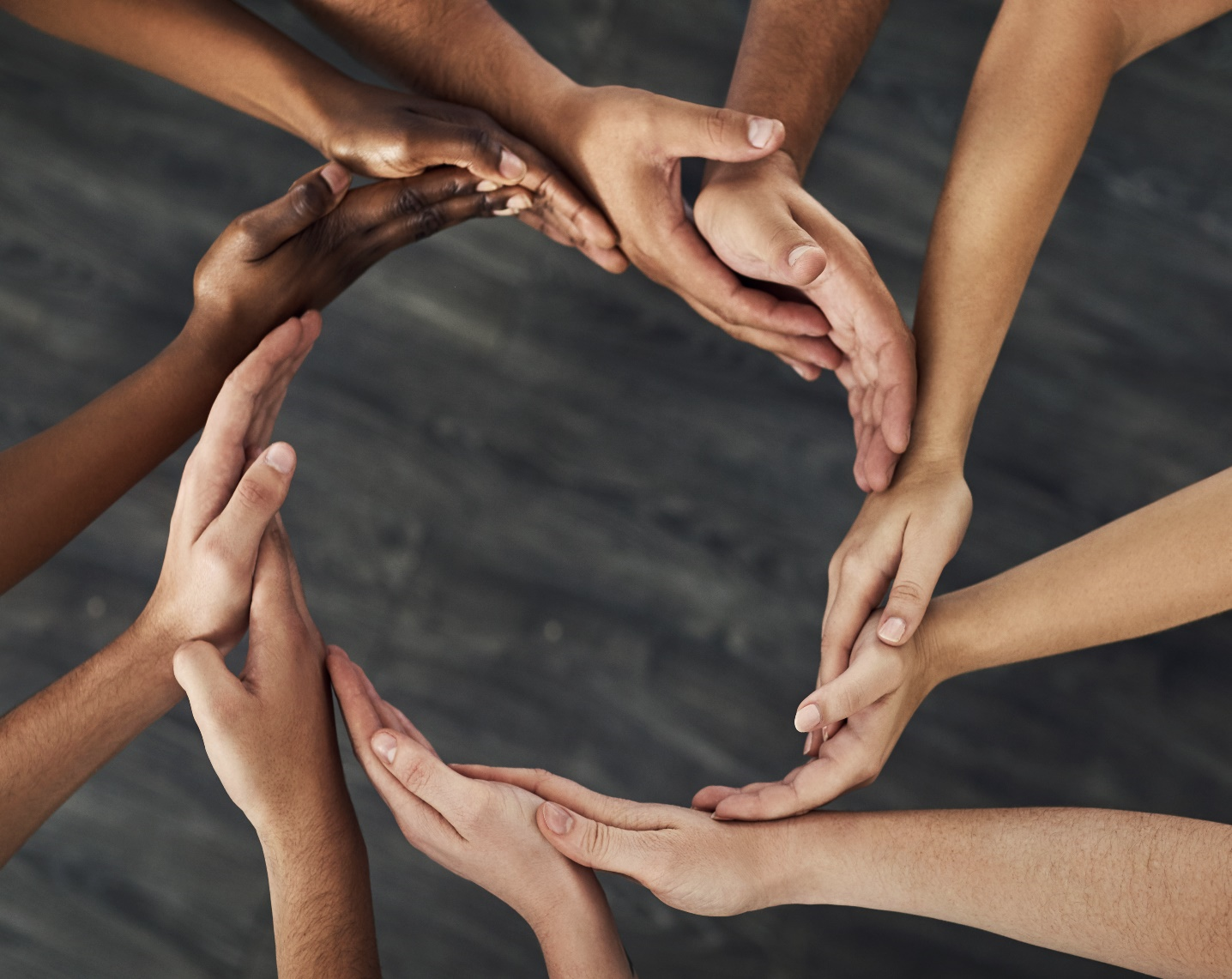 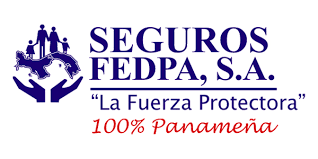 Nuestro Objetivo
Ofrecer a través de la plataforma de servicios financieros  las herramientas que permiten a las cooperativas miembros participar de unidades de negocio que en la actualidad no tienen; ni a nombre propio ni en convenios con otros operadores.

También les permitirá generar nuevas unidades de negocios utilizando diferentes medios de pago disponibles como tarjeta de crédito, Botón de Pago, Link de Pago y Remesas de Dinero ( de las cosas)

El Ecosistema disponibiliza soluciones para uso propio tales como Core Financiero y herramientas de mercadeo  digital entre otras.

Brindar  servicios Gateway a Seguros Fedpa y otras aseguradoras Cooperativas disminuyendo costos de intermediación. Tendrá también una nueva unidad de negocios por la intermediación en el recaudo y servicios adicionales que se presten.
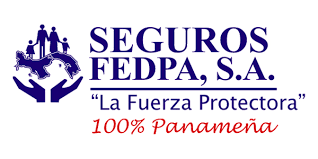 Servicios Financieros para las Cooperativas
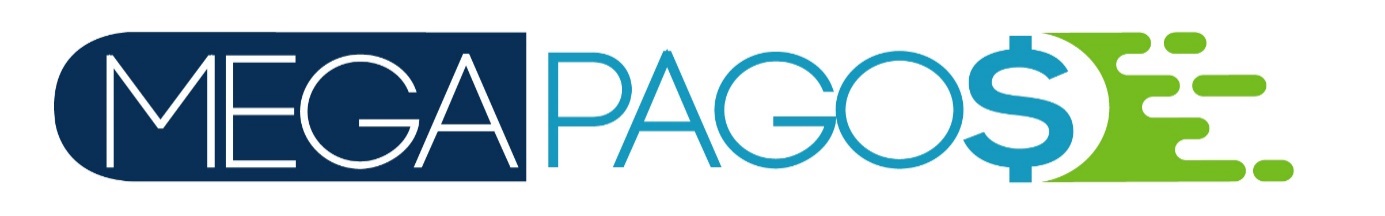 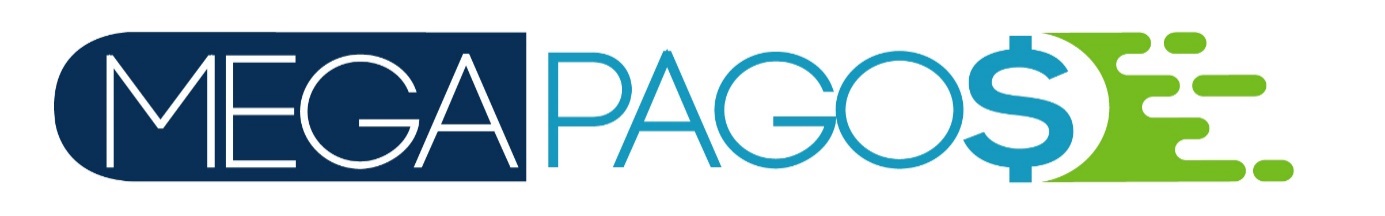 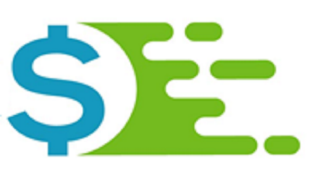 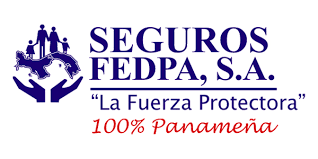 Herramientas de cobros
Cobros Recurrentes
Link o botón de cobro
Recaudo Efectivo
Esta herramienta es recomendada para aquellos clientes recurrentes que solo realizan pagos en efectivo, colegiaturas, seguros (Pago de mensualidades, administración copropiedades),
Esta herramienta ofrece la opción de efectuar cobros de servicios por concepto de suscripciones, pólizas, membresías…, de forma recurrente. (ACH o Tarjetas)
Genera cobros personalizados que puedes compartir  a través de redes sociales, o enviarlo por e-mail y SMS o convertirlo en un botón de cobro para tu página web.
Suscripción
Facturadores
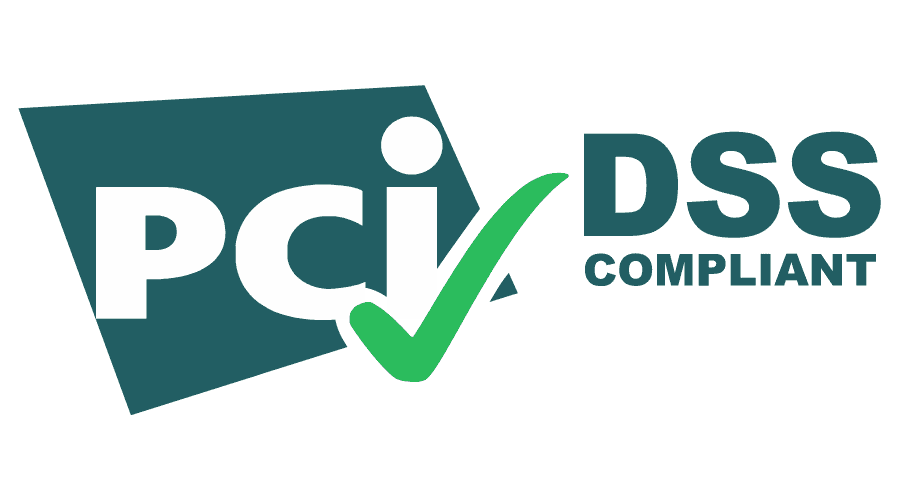 Esta herramienta va enfocada en quienes requieren recaudo de facturas/servicios o recibir pagos con información especifica del cliente a través de wallet.
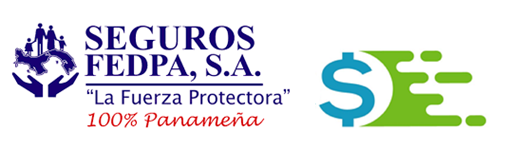 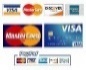 Servicios a BancosCorresponsal No Bancario CNB (Cooperativas prestándole servicios a los Bancos)
Pagos de Préstamos
Pagos de Tarjetas de Crédito
PAGOS  VARIOS

Seguros
Telefonía 
Impuestos
Servicios 
Colegiaturas
Otros
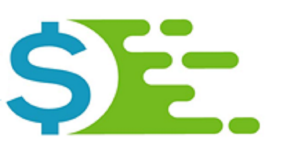 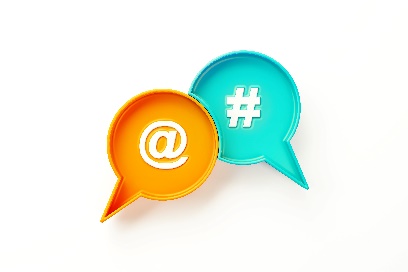 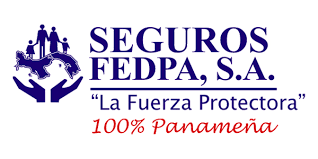 Ecosistema Cerrado Intercoop
Dispensar Dinero
Recibir Dinero
Préstamos
Servicios
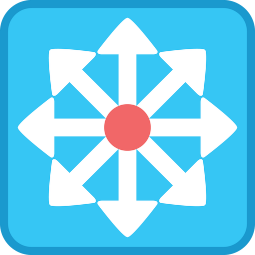 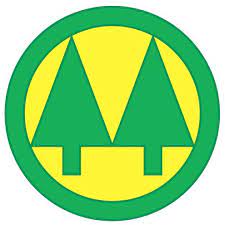 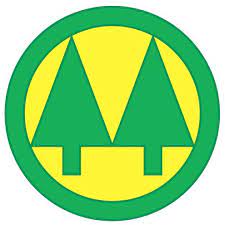 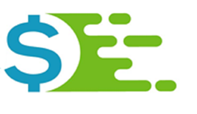 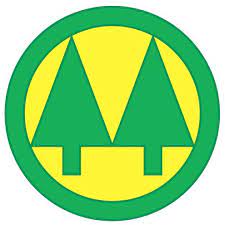 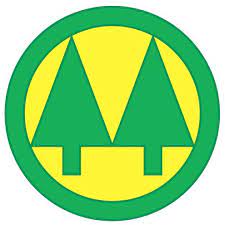 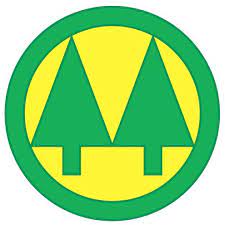 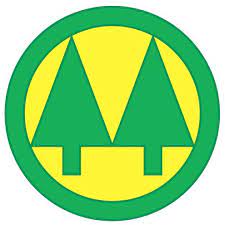 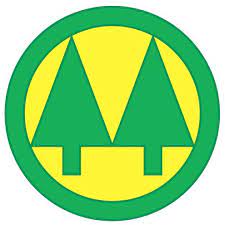 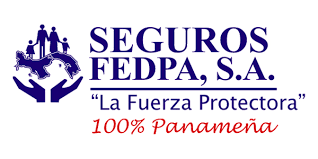 Otros Servicios Financieros
Mercadeo Digital
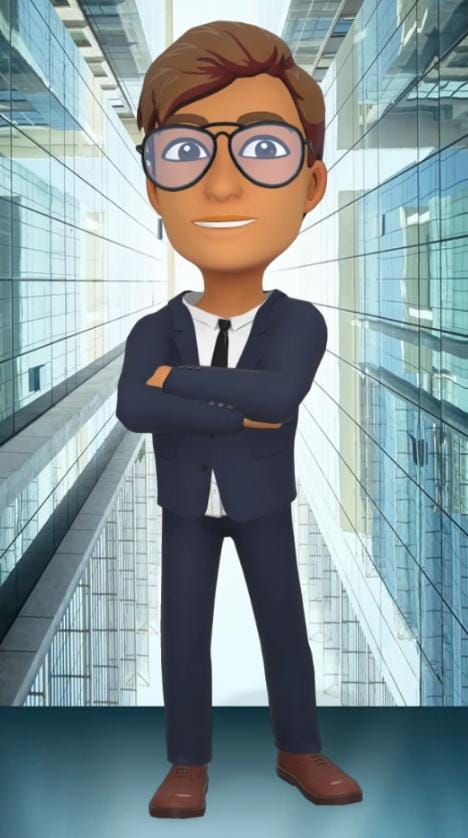 Transformación Digital
Planificación
Puesta en marcha
Ejecución
Evaluación
Nuevos planes y productos
Redes sociales - Apps
Diagnóstico
Recomendación
Acompañamiento
Puesta en marcha
Fábricas de Crédito
Wallet
Enviar y recibir dinero
Pagar servicios
Pagar Créditos
Solicitar Crédito
Onboarding
Créditos Personales
Créditos de Consumo
Créditos Con Garantía
Ferias de Crédito
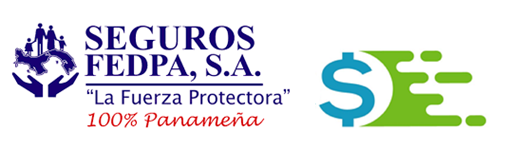 Plataforma MEGAPAGOS
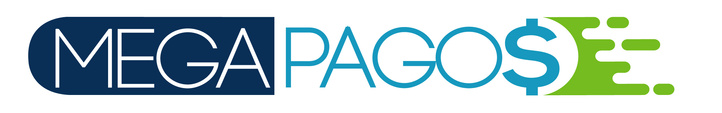 Digital Onboarding
Marketing Digital
Digital Wallet
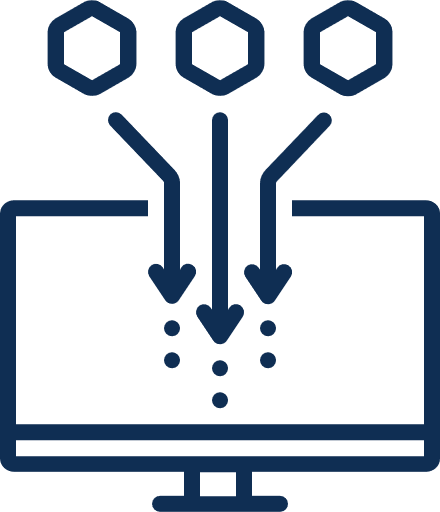 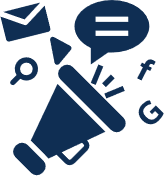 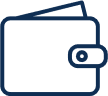 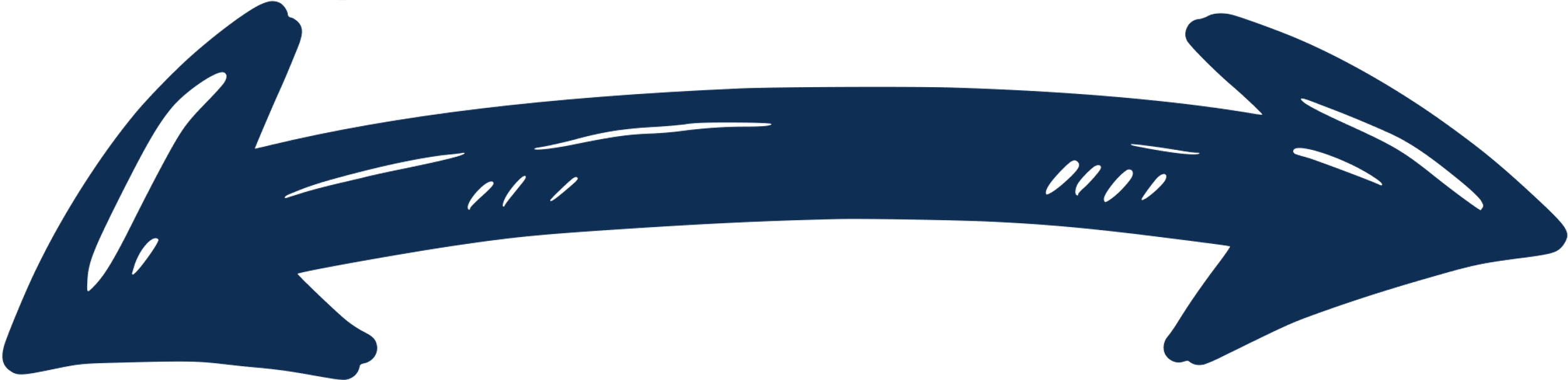 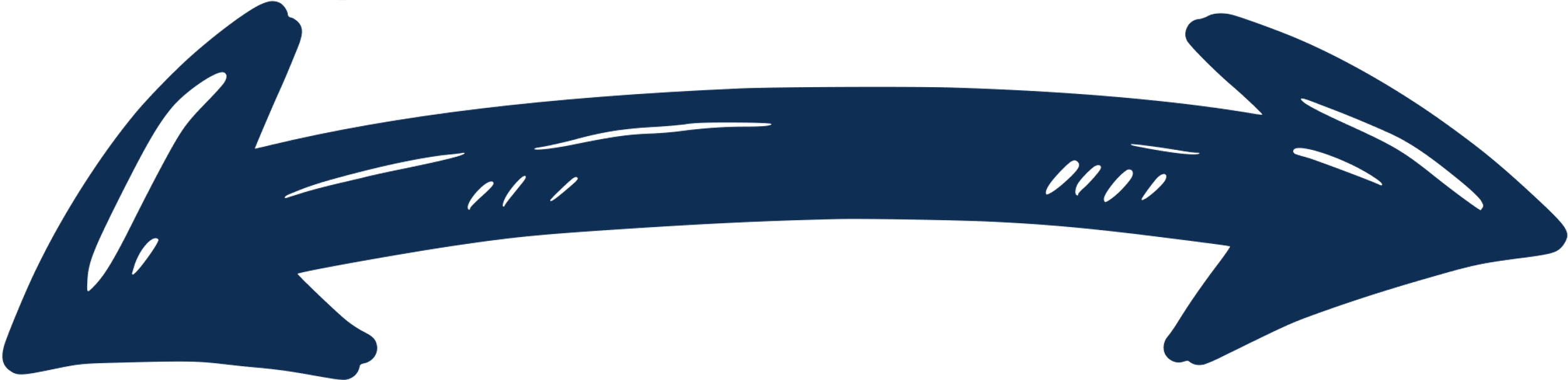 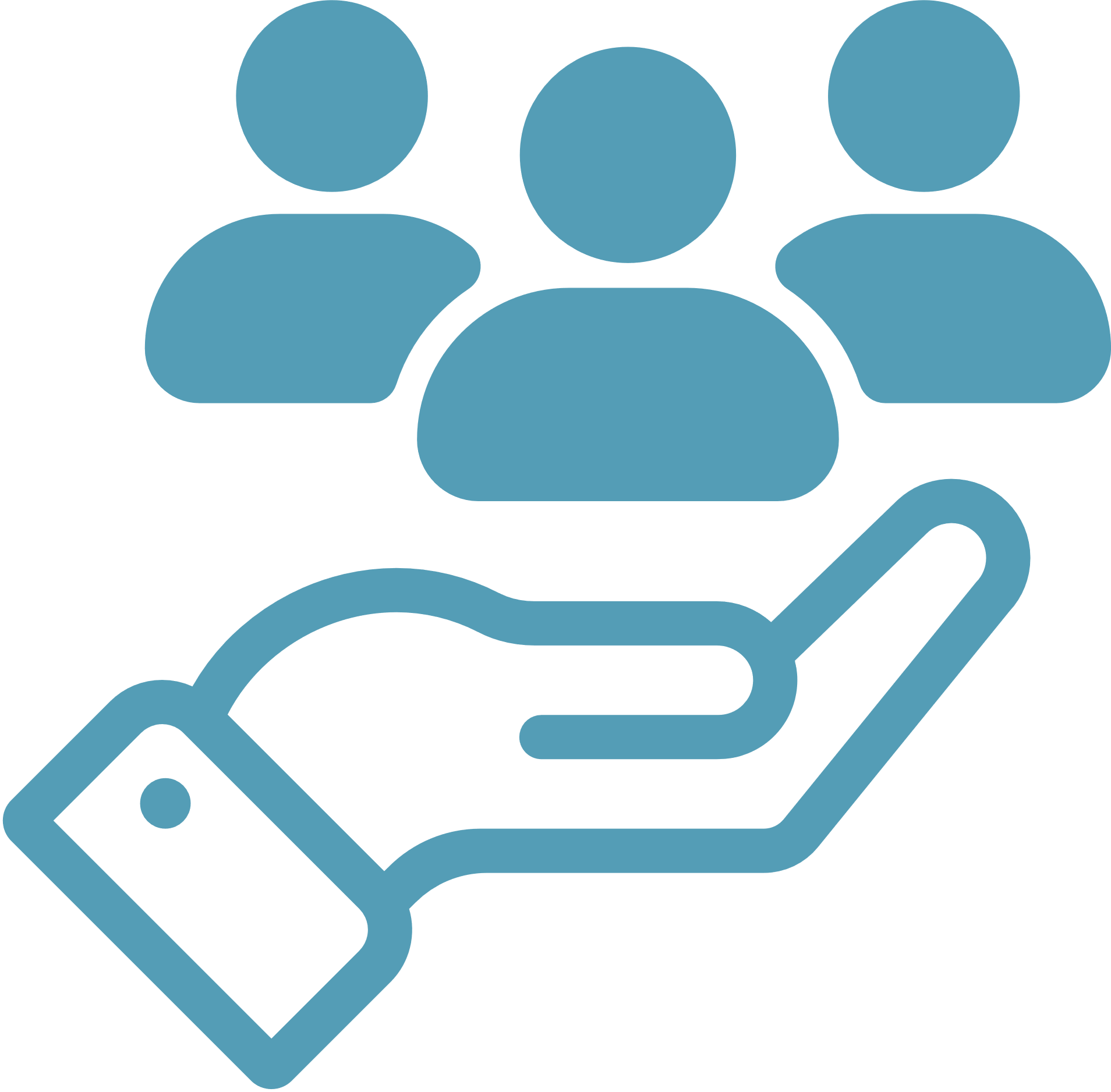 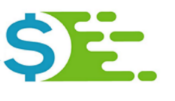 Pagos con y Sin Tarjetas
Core Financiero Open
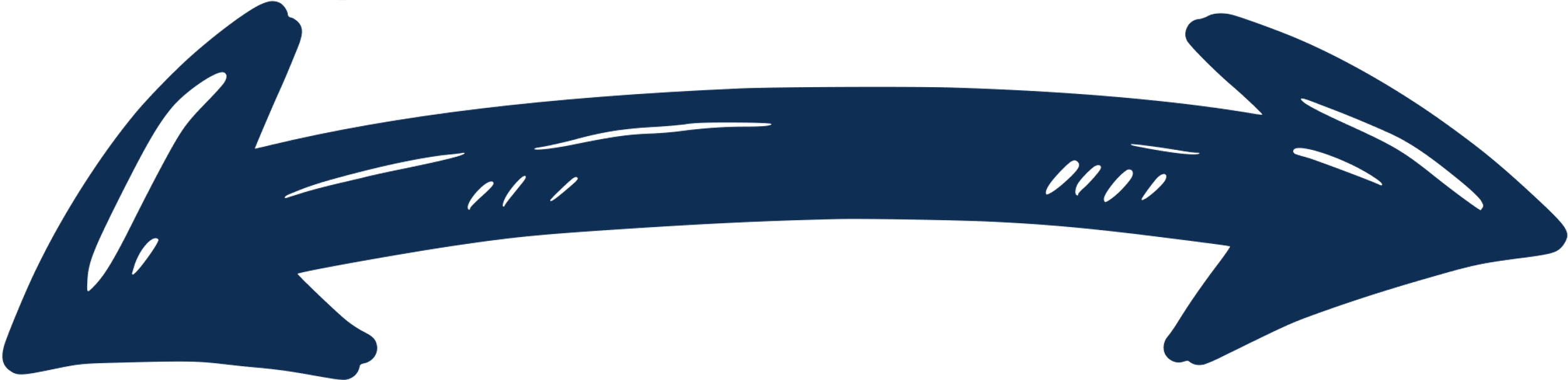 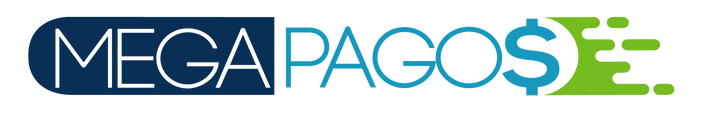 Cliente
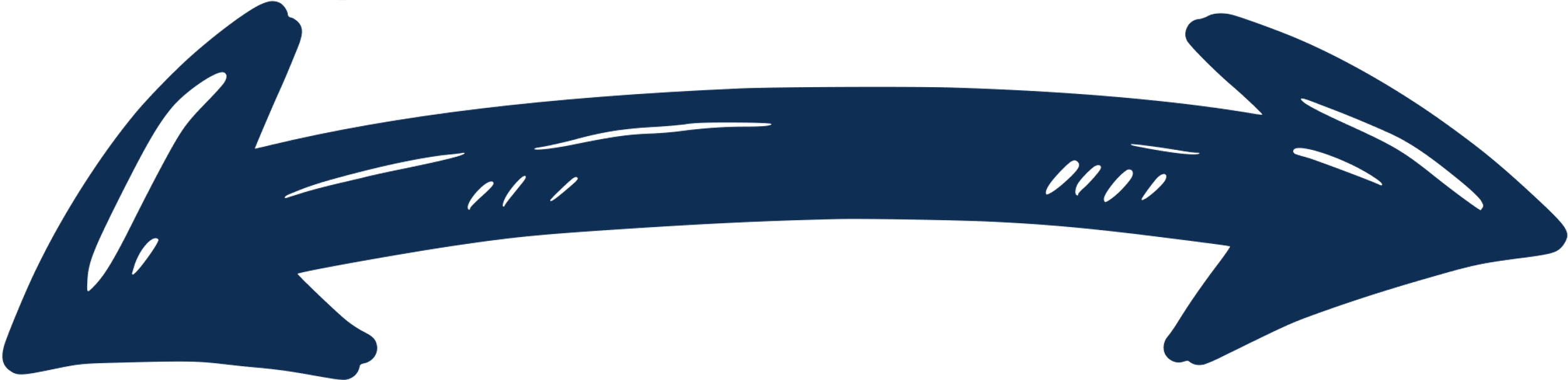 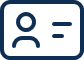 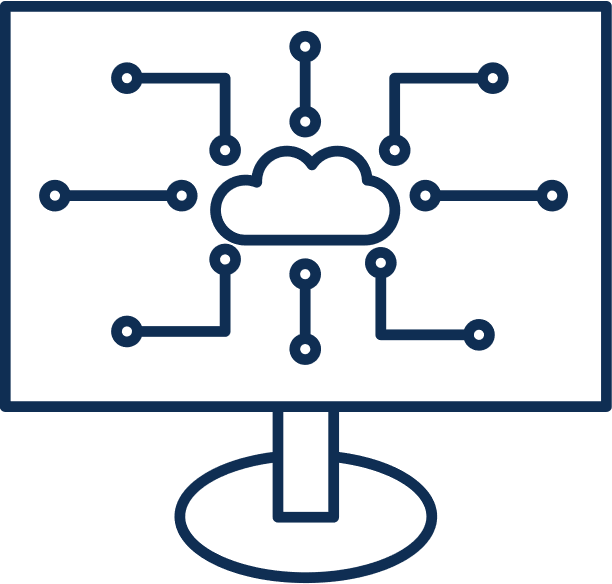 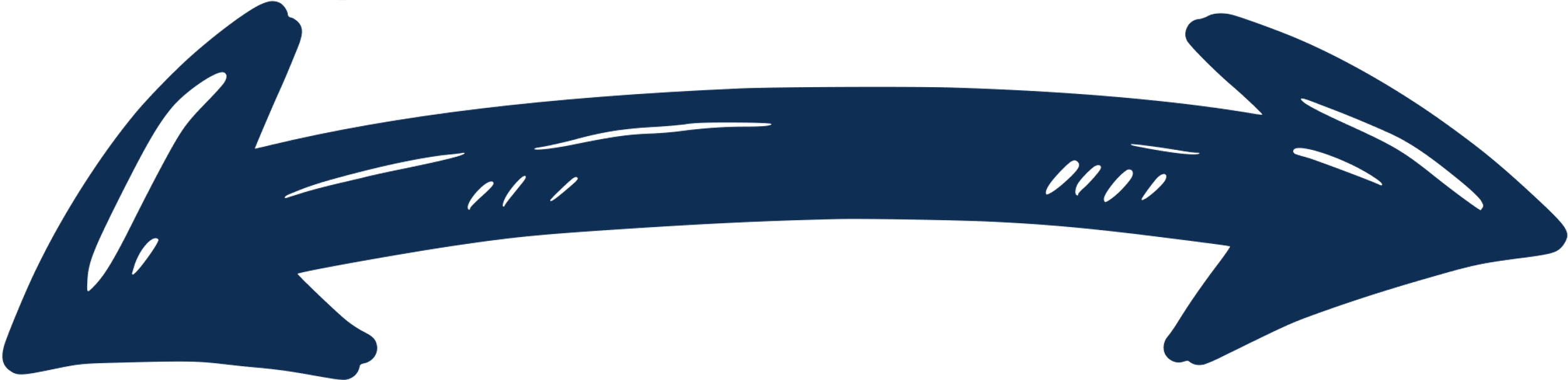 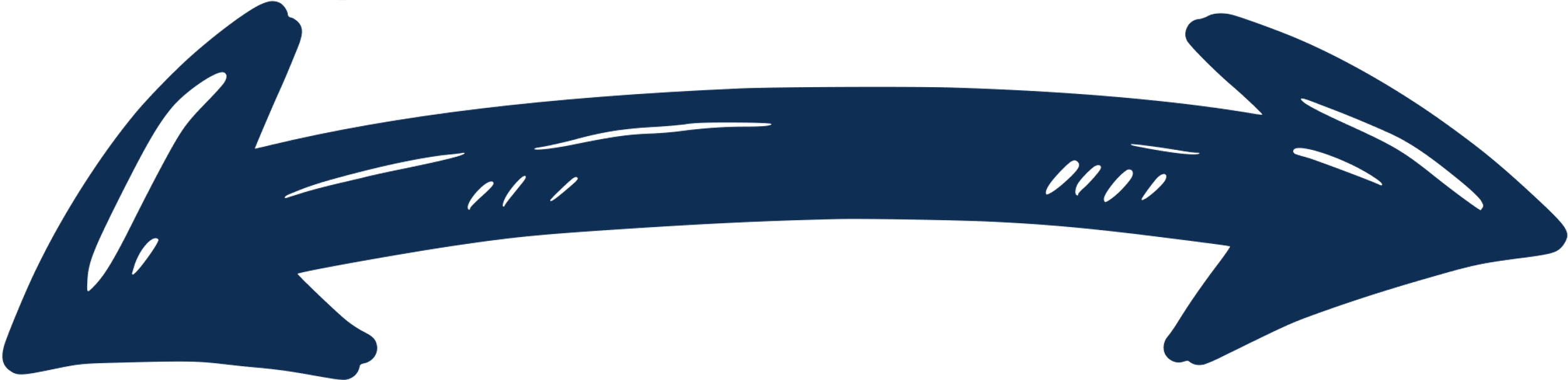 Cobranzas Inteligentes
Chatbots
Conexión a la Banca
App Servicios Financieros
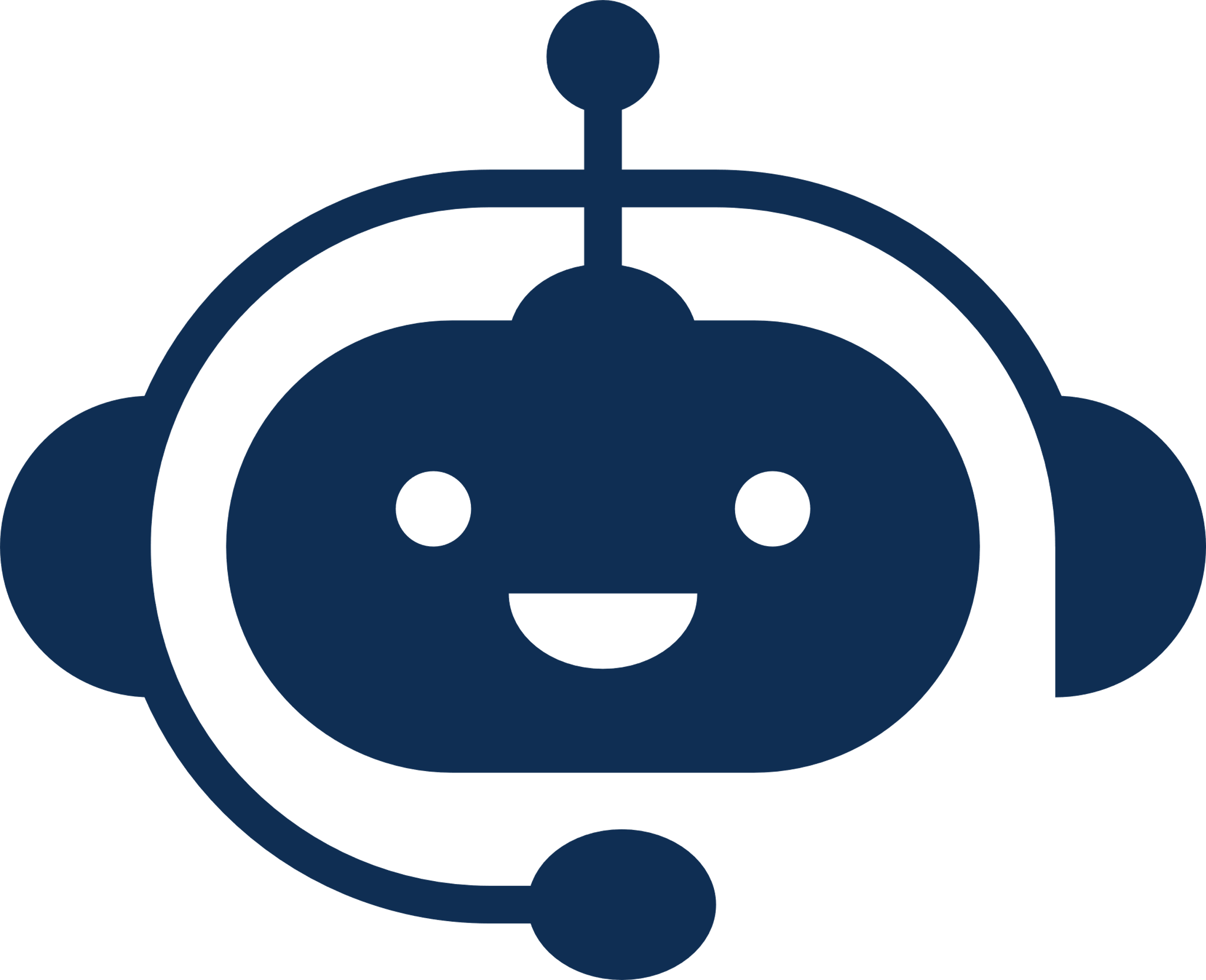 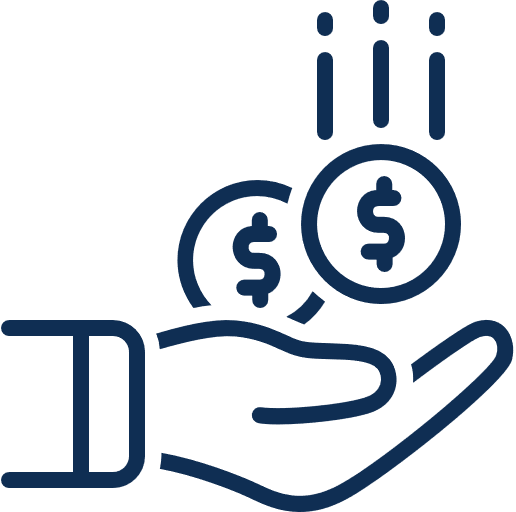 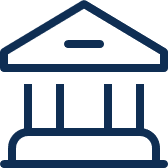 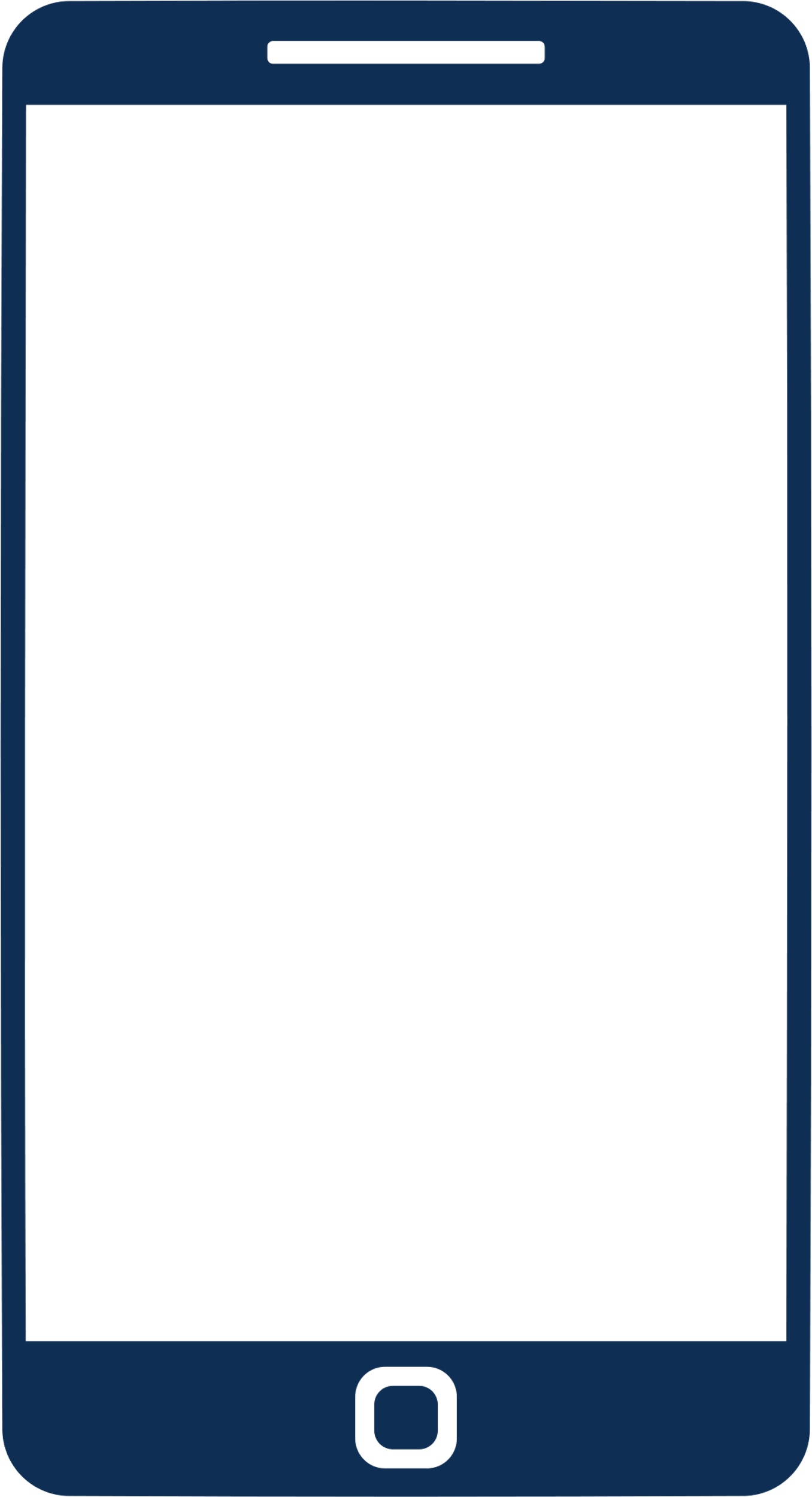 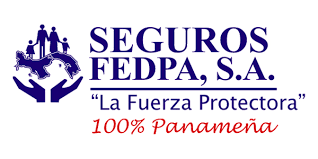 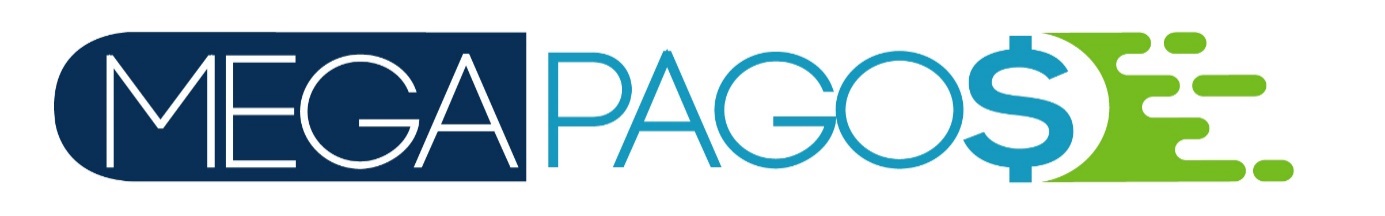 Preguntas


Amílcar Córdoba
Gerente General
MegaPagos
+507 6612 4836
acordoba@segfedpa.com